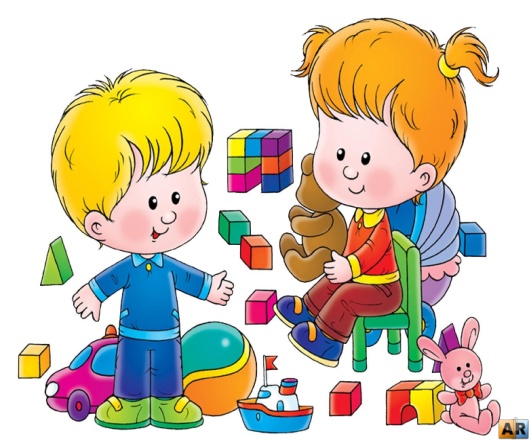 Заняття з гендерного виховання
Тема: «Граємо в дорослих: будемо  жінками, будемо  чоловіками»
Якщо друг у тебе є                     Життя радісним стає                     Разом можна все зробити                     Тож без друга не прожити
Мета:
Формувати у дітей уявлення про соціальні ролі чоловіка та жінки; про предмети та речі якими користуються чоловіки та жінки у своїй  діяльності.
Розвивати вміння орієнтуватися у стереотипах жіночої і чоловічої поведінки та у виборі ролей. Вправляти в утворенні послідовності, групувати обєкти та предмети за спільними ознаками. Вправляти у побудові речень, розвивати звязне мовлення
Формувати рухову активність,зацікавлювати хлопчиків чоловічими професіями, а дівчаток – жіночими.Формувати уявлення про те, що і чоловіки і жінки роблять багато корисних справ. Викликати емоційний відгук на ігрові ролі.
Виховувати повагу до протилежної статі, доброзичливість, працелюбність.
Чарівна   гостя
Які   професії   ви  знаєте?
Знайомство  з  професіями
Дидактична   гра:
«Що кому потрібно  для  роботи»
Вибираємо  професії
Допомога  Попелюшці
Знаряддя праці  для  вчителя.
Гра   продовжується.
Потрібно виконати завдання правильно та охайно
Фізхвилинка
Професії   для  казкових  героїв
Дидактична  гра: «Знаряддя  праці”
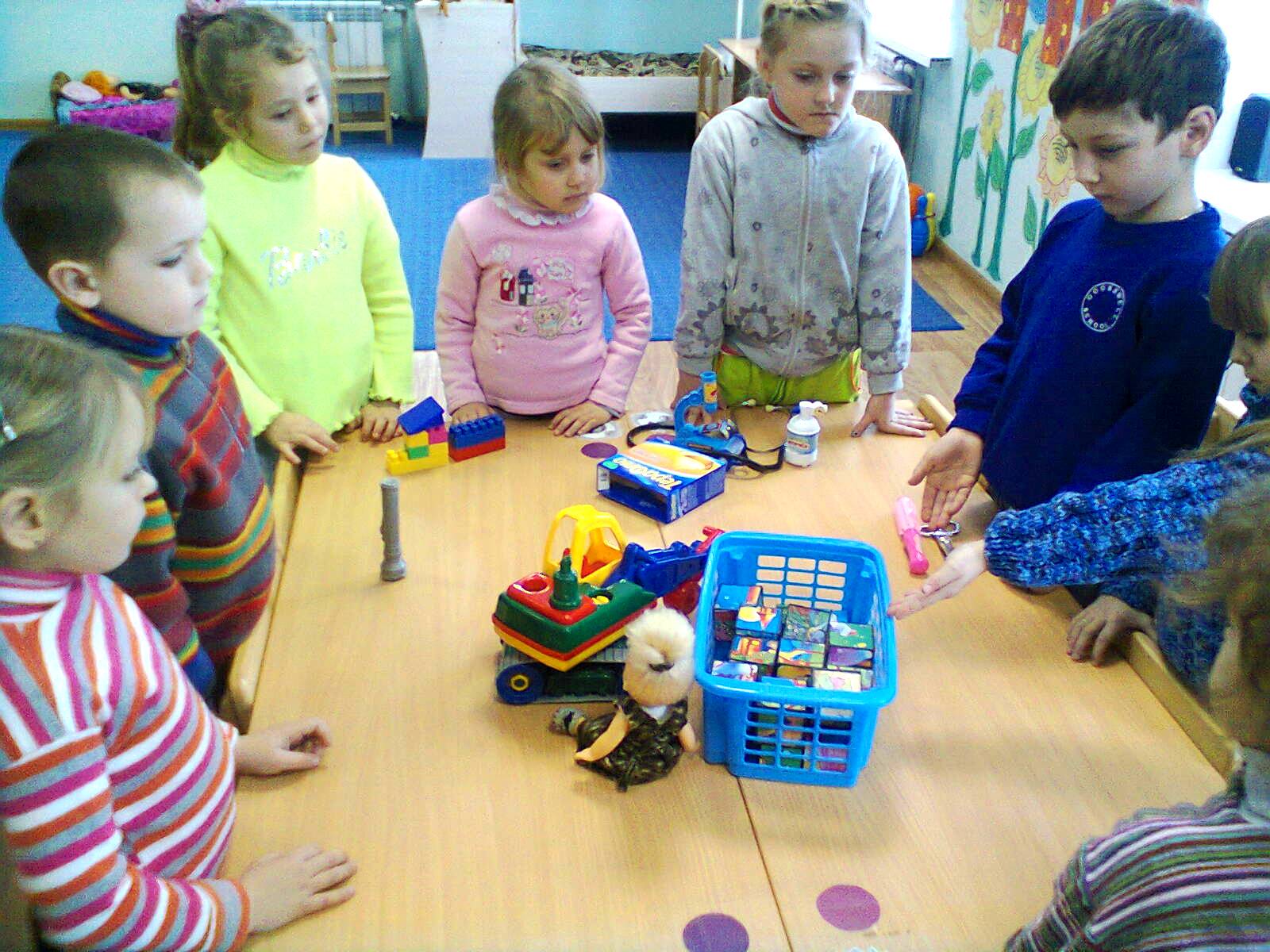 Для   пальчиків
Маленькі  кухарі
Висаджуємо   цибулю
На   прийомі  у  лікаря
Салон  краси : “Попелюшка”
Яка гарна зачіска!
Зачіску  зрорблено.
Наступний!
Ми   будівники
Всі  жінки  й  чоловіки   завжди  працюють залюбки
                                             Вони  вміють  працювати: і будинок будувати,
                                             І на  літаку  літати, замітати, прибирати  і  картину  малювати,
                                             Ще уміють танцювати  і  діток малих  навчати
                                             Прати, шити,  вишивати  та  всіх  хворих  лікувати
                                             І  ти  також  не  лінись  та  робити все навчись!